WARM UP
ANNOUNCEMENTS-Find your new team-Pick up your assigned calculator
Use prior knowledge to define and draw an example of each of the following angles on your WHITEBOARD:
Acute	Right		   Obtuse		Straight
< 90o		= 90o	      > 90o but < 180o	 = 180o
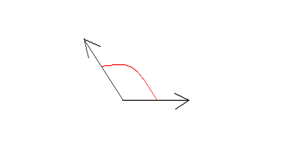 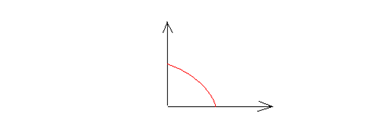 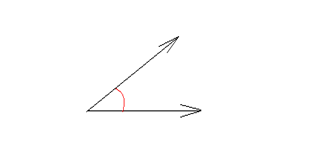 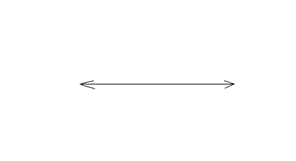 ON YOUR WARM UP SHEET: Write down the name of one of your classmates who you think embodies all 5 TRAIL traits the best and explain why you chose that person. (The TRAIL traits are Teamwork, Resourcefulness, Attitude, Integrity, & Leadership – poster next to door)
Create a cover page for Quarter 2 on page 31. Decorate it and color it however you want!
Update TOC.
ARE YOU READY FOR THE ACT?!
62% of the questions from your midterm were taken directly from old ACTs!
Midterm Corrections due Monday, 4/13 (the day we come back from spring break!!)
1st Period
63%
3rd Period
66%
4th Period
82%
KAHOOT!!
On your laptop, tablet, or iPad…
Open up a web browser (it doesn’t matter which one) and go to kahoot.it
Enter in the Game Pin: 1111
Enter your name (real name please!) & enjoy the music suspenseful music while we wait for everyone to join the game!
Homework
#1 Types of Angles in HW Packet – (If your file # is odd, do odds only. If your file # is even, do evens only.)
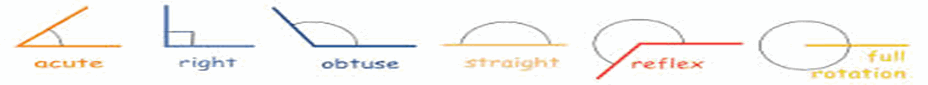 #1 Types of Angles
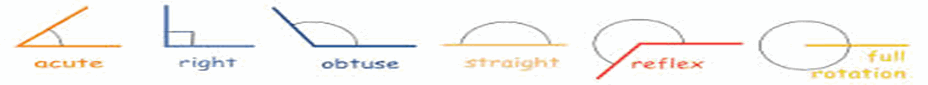 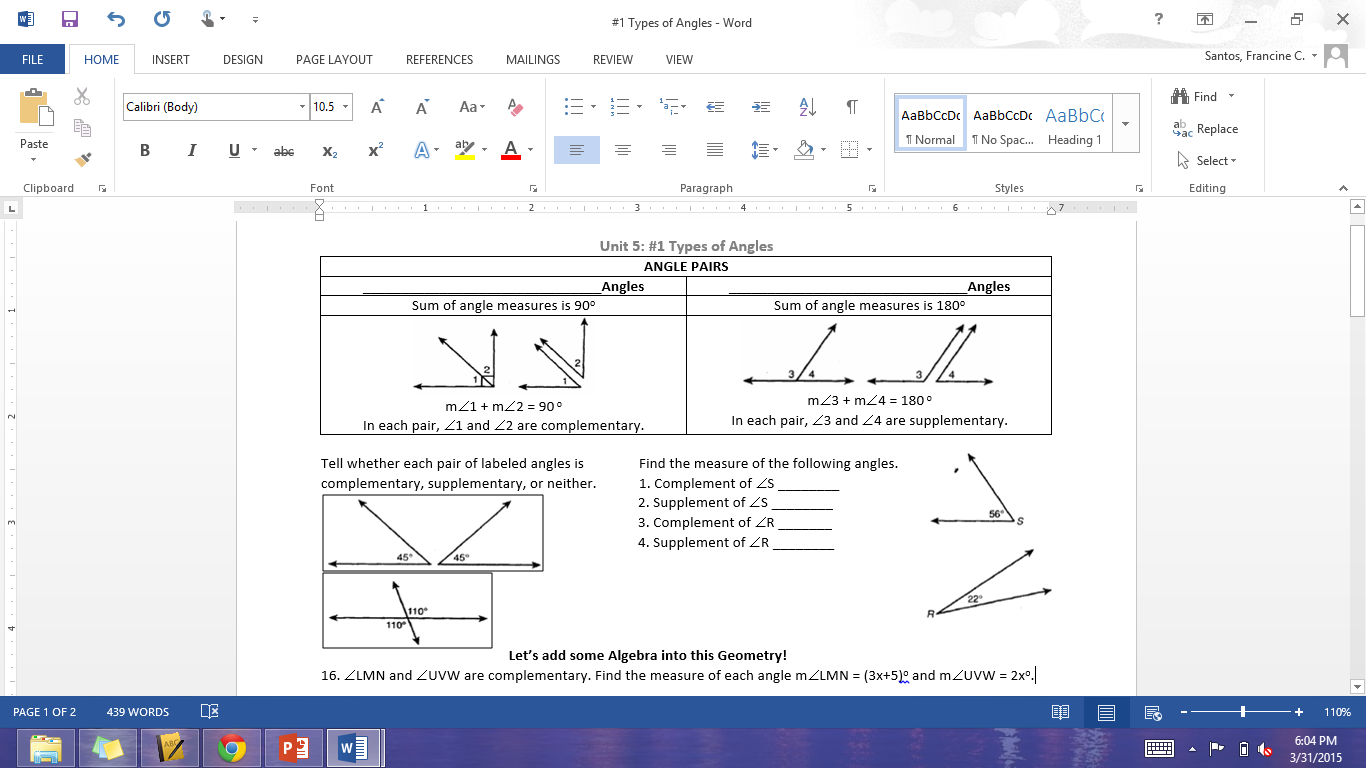 Complementary
Supplementary
34o
124o
Complementary
68o
158o
Neither
[Speaker Notes: 90 – 56 = 34
180 – 56 = 124
90 – 22 = 68
180 – 22 = 158]
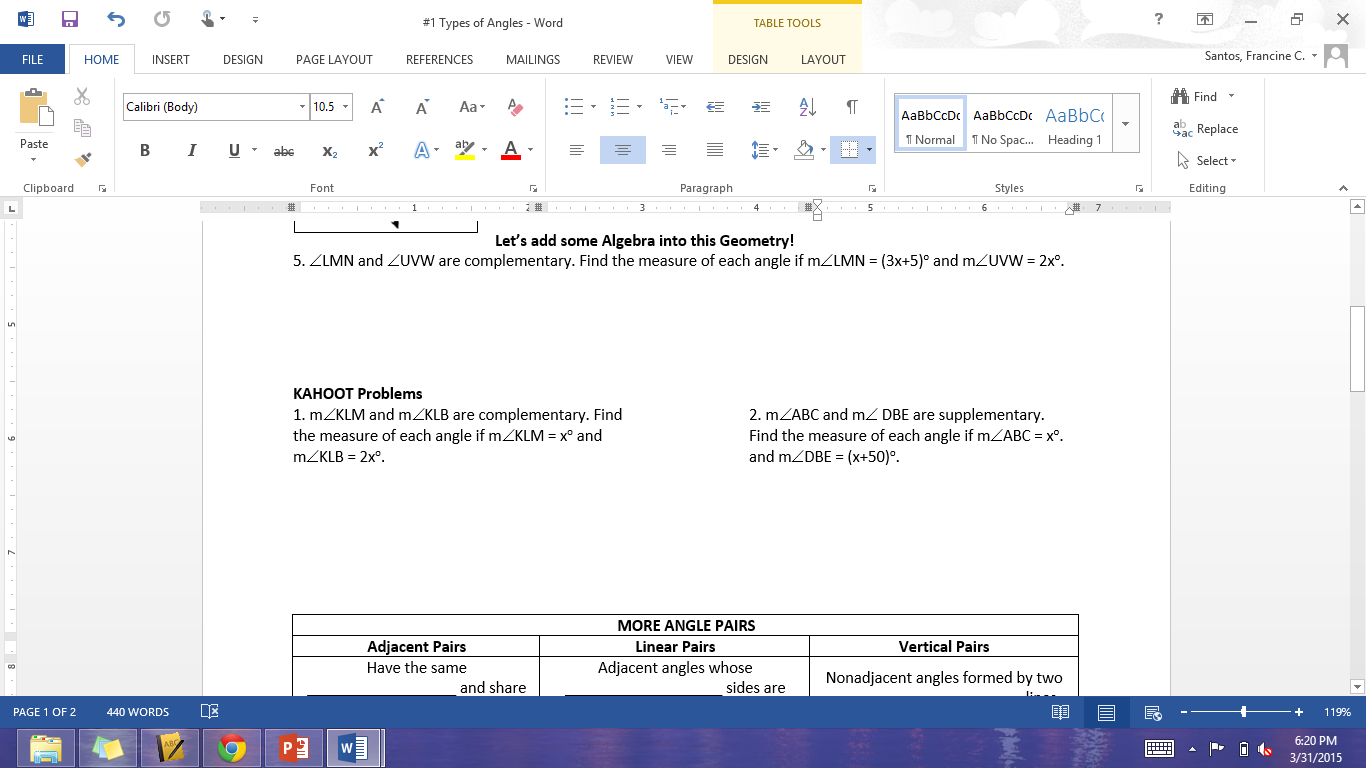 LMN = 3(17)+5o
	= 51 + 5 = 56o
UVW = 2(17)o
	= 34o
90o = 3x + 5 + 2x
90 = 5x + 5
85 = 5x
17o = x
KLM = 30o
KLB = 60o
ABC = 65o
DBE = 115o
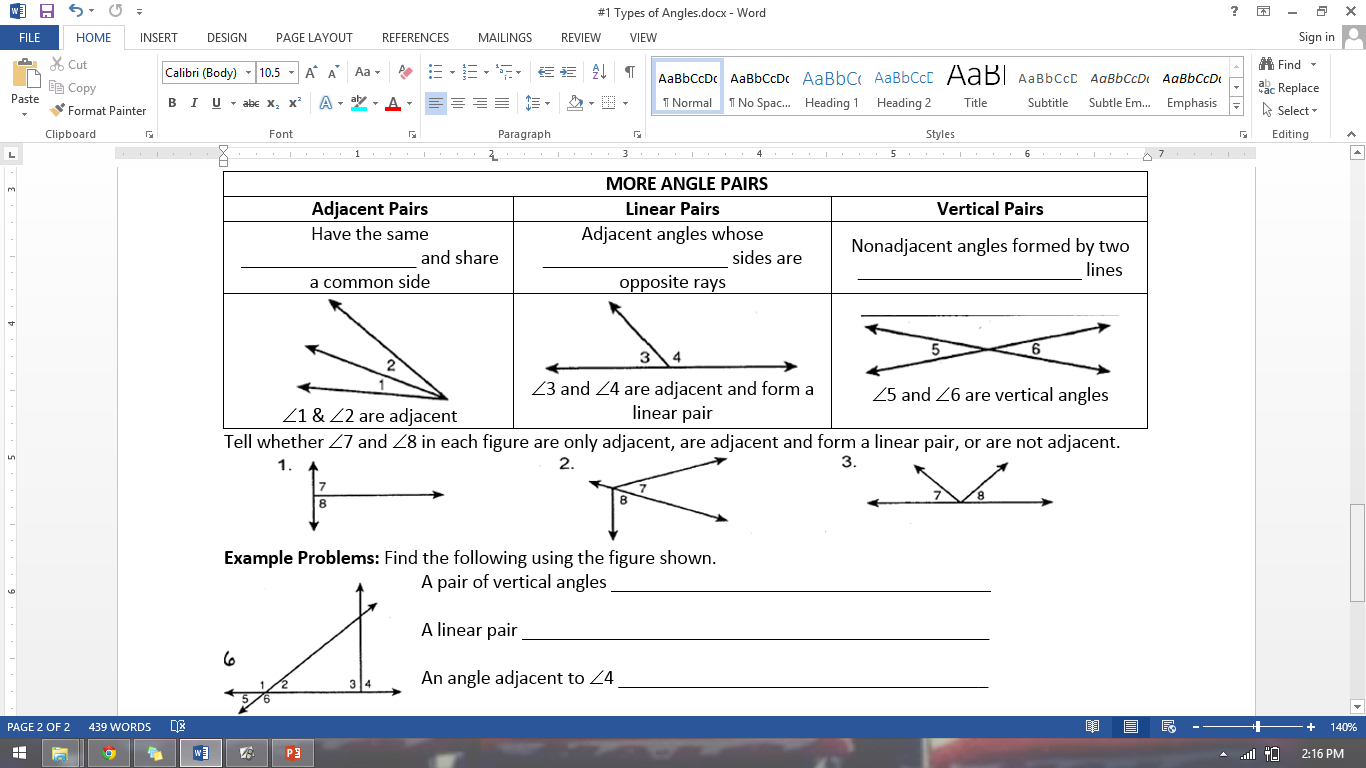 vertex
noncommon
intersecting
adjacent
adjacent & linear
not adjacent
1 & 6, 2 & 5
1 & 2, 5 & 6, 1 & 5, 2 & 6, 3 & 4
3
BRAIN BREAK
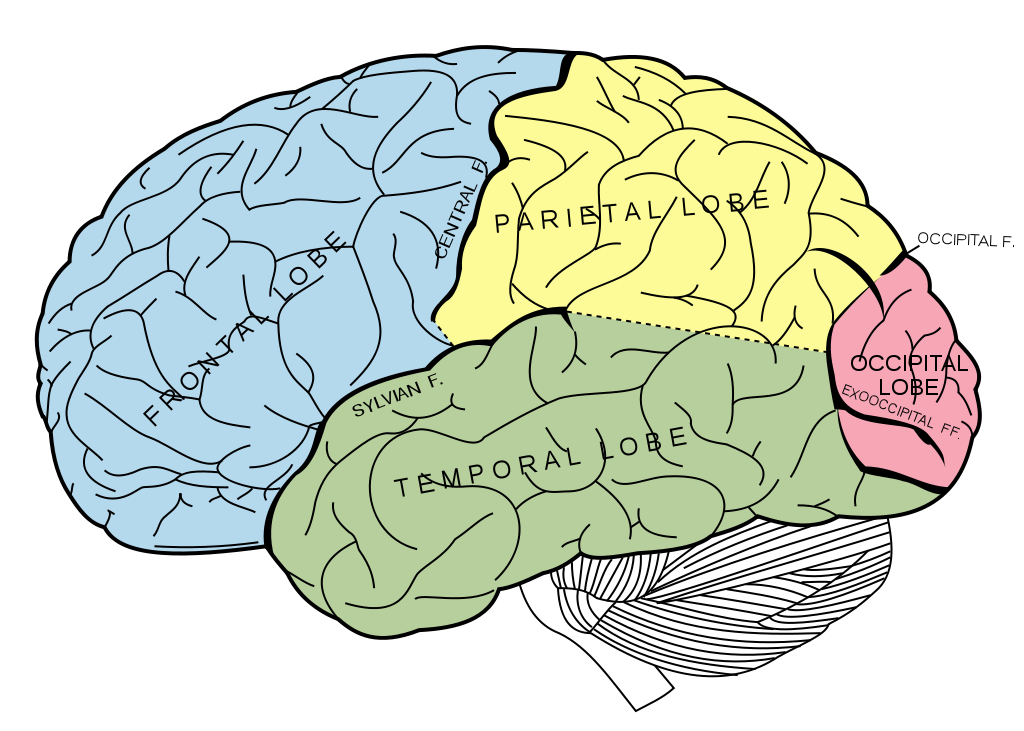 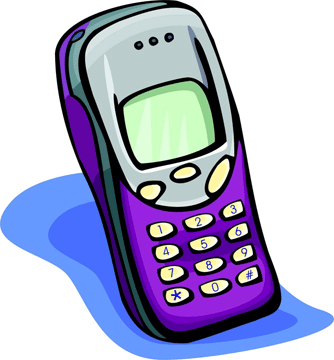 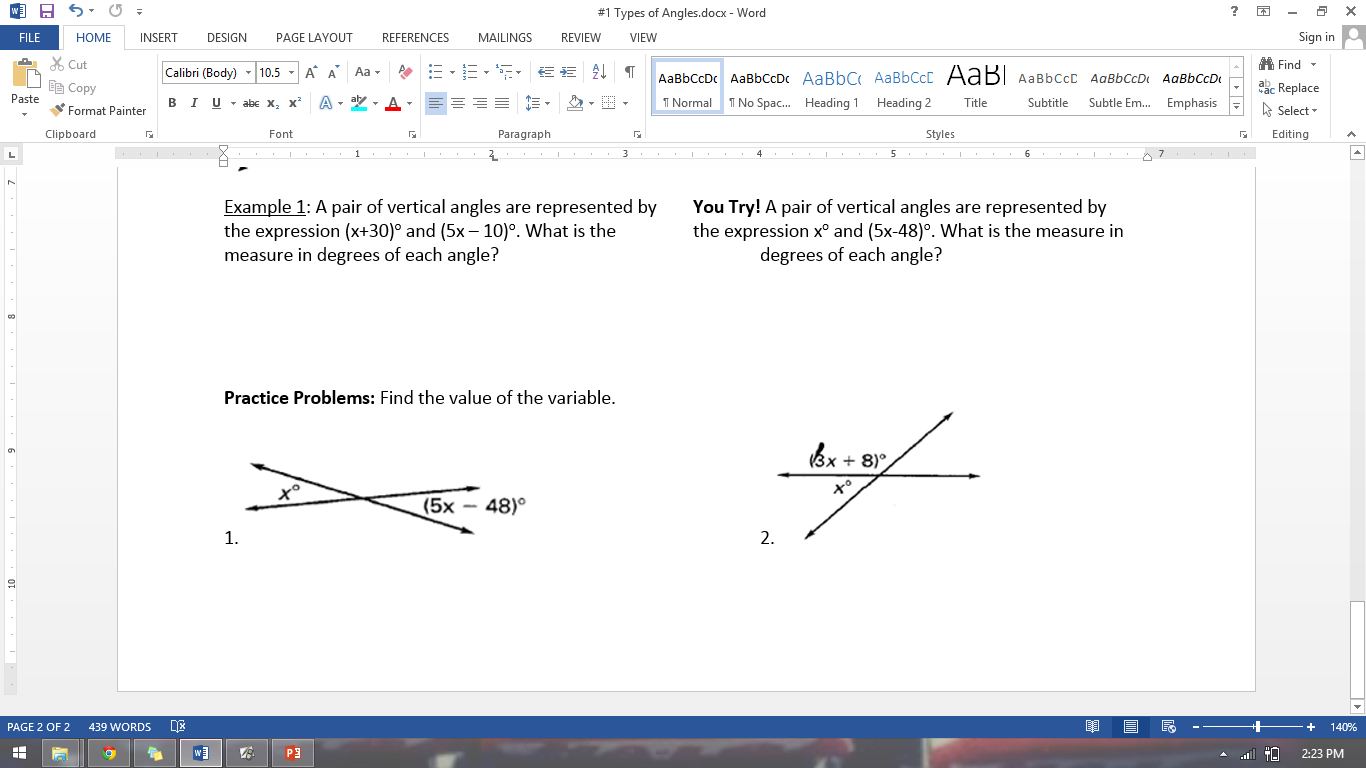 12o
x + 30 = 5x – 10
30 = 4x – 10
40 = 4x
10o = x
(10) + 30 = 40o
5(10) – 10 = 40o
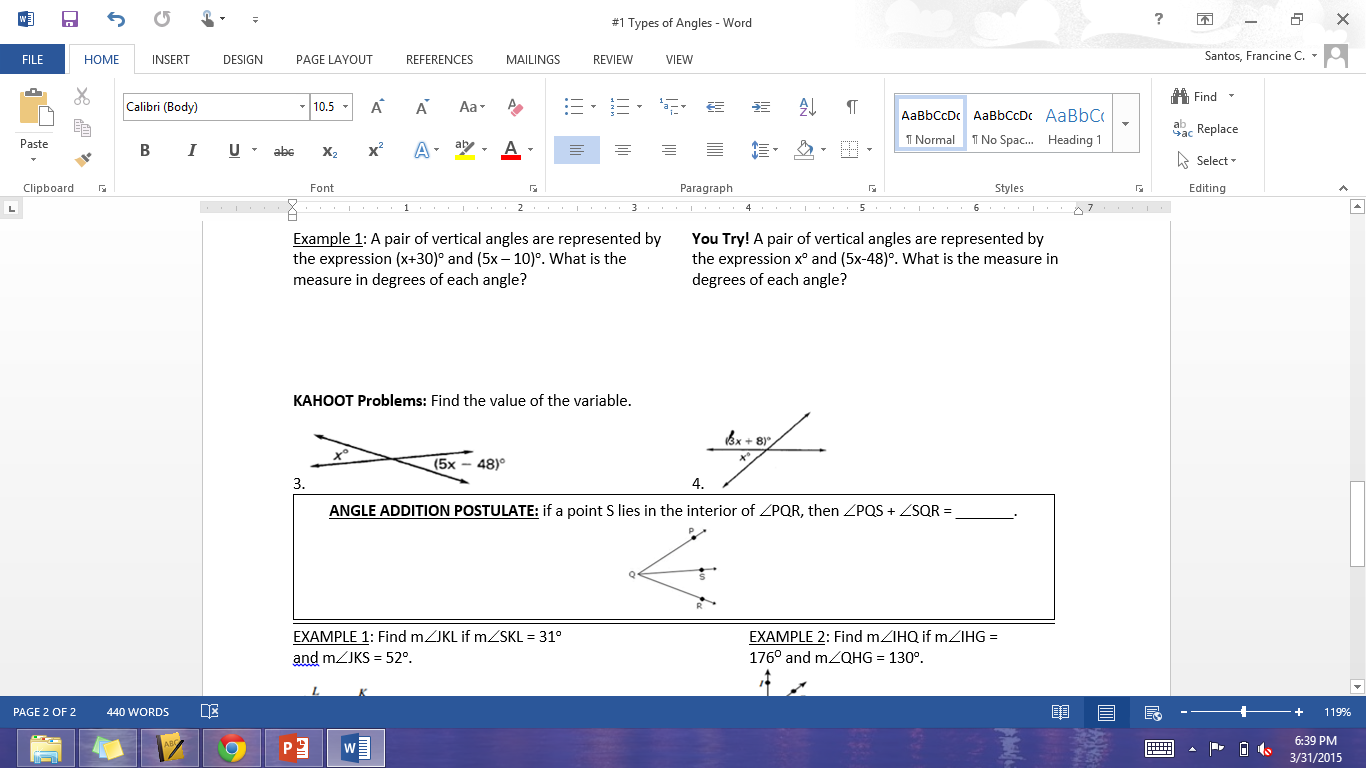 x = 12o
x = 43o
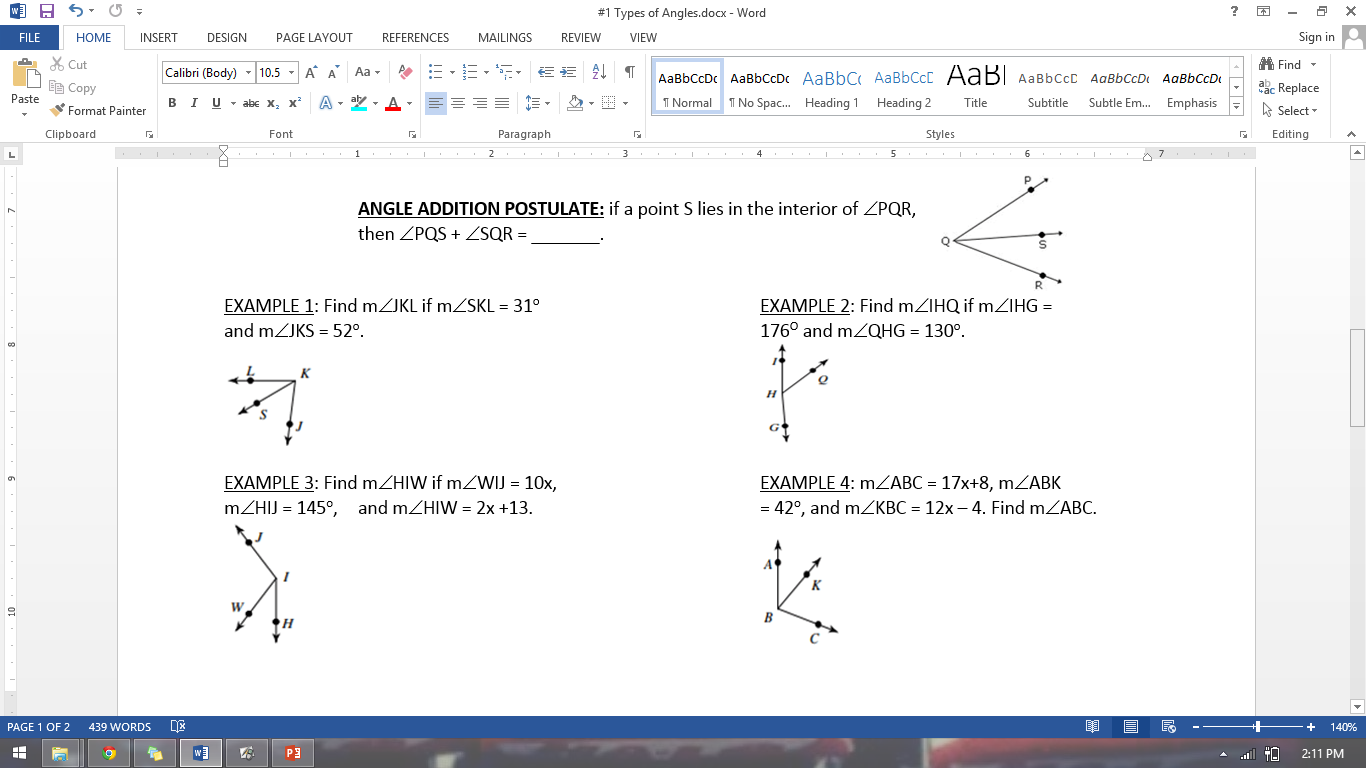 PQR
[Speaker Notes: EXAMPLE 1: 31 + 52 = 83
EXAMPLE 2: 176 – 130 = 46
EXAMPLE 3: 145 = 10x + 2x + 13
	145 = 12x + 13
	132 = 12x
	11 = x
	2(11) + 13 = 35
EXAMPLE 4: 17x + 8 = 42 + 12x – 4
	17x + 8 = 38 + 12x
	5x + 8 = 38
	5x = 30
	x = 6
	17(6) + 8
	110]
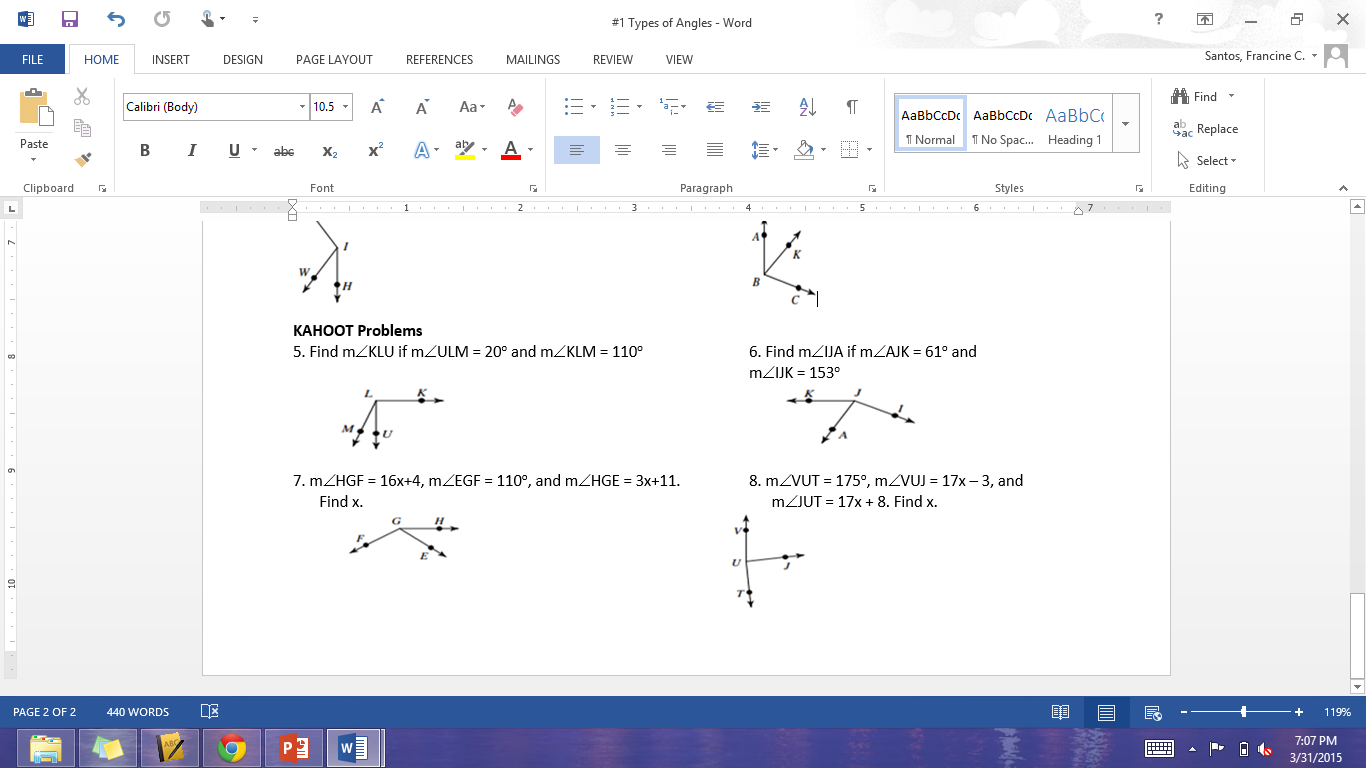 KLU = 90o
IJA = 92o
x = 9o
x = 5o
[Speaker Notes: 5: 110 – 20 = 90
6: 153 – 61 = 92
7: 16x + 4 = 110 + 3x + 11
	16x + 4 = 3x + 121
	13x + 4 = 121
	13x = 117
	x = 9
8: 175 = 17x – 3 + 17x + 8
	175 = 34x + 5
	170 = 34x
	5 = x]
BRAIN BREAK #2
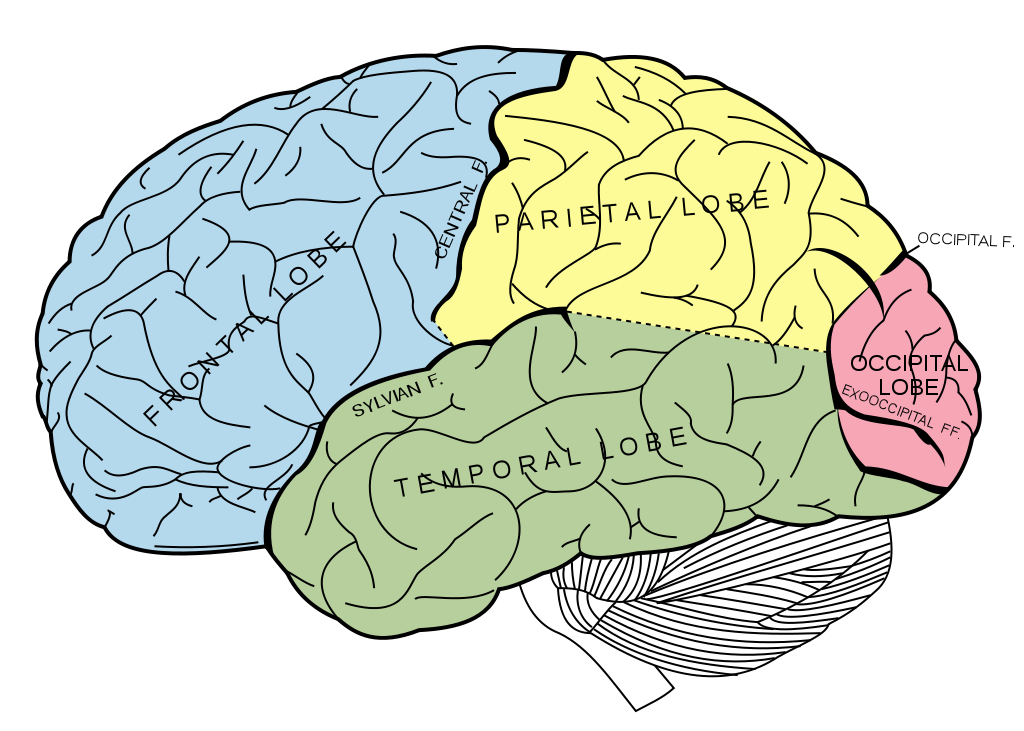 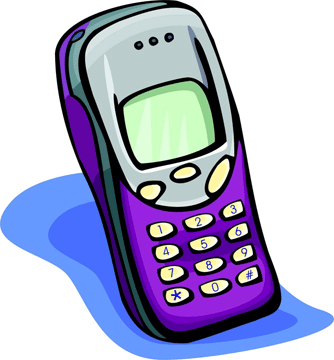 Homework
#1 Types of Angles in HW Packet – (If your file # is odd, do odds only. If your file # is even, do evens only.)
Exit Ticket
Copy the following into your Vocab Section! (Purple tab!)
Complementary Angles: sum of angle measures is 90o
Supplementary Angles: sum of angle measures is 180o
Adjacent Angles: angles that have the same vertex and share a common side
Linear Angles: adjacent angles whose noncommon sides are opposite rays
Vertical Angles: nonadjacent angles formed by two intersecting lines